UFCV Conseil D’administrationPôle Santé
25 mars 2025
CA 25 MARS 2025
UFCV Versailles – Pôle Santé
Pour l’UFC-Que Choisir, l’organisation de l’offre de soins doit viser les objectifs suivants :

Accessibilité financière ;
Accessibilité géographique ;
Accessibilité temporelle (permanence et continuité des soins) ;
Égale qualité de soins sur tout le territoire.
CA 23 JANVIER 2025
CA 23 JANVIER 2025
NVIER 2025
UFCV Versailles – Pôle Santé
Adhésion 2025 à France Assos Santé.
Mandature 2022-25 RU se termine en 2025.
Candidatures du 7 avril au 30 juin à 12h.
Réunions UR et CPAM par Ph QUIQUE
Bureau et Plénière CTS.
Organisation réunion RU Yvelines 28 mars à Versailles.
Présentation des activités Santé 1 avril ?????
Conférences ARS et FAS.
Projets divers.
 …
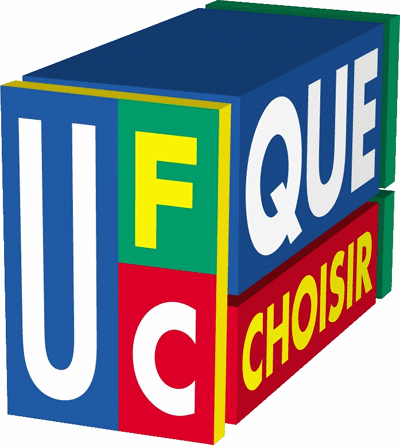 CA du 17 DECEMBRE 2023
14 mars 2023
14 mars 2023
14 MARS 2023
   CA 25 MARS 2025
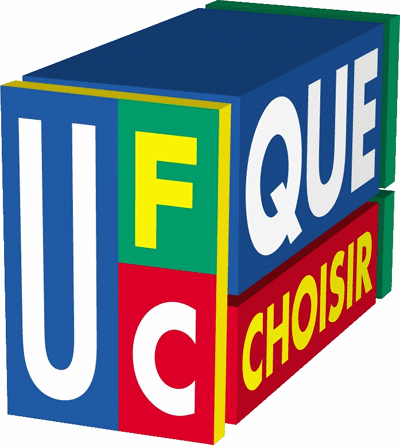 CA 25 MARS 2025